Validation of a citizen screening kit for environmental lead (Pb)
Matthew Sisk, Alyssa Wicks, Ornella Joseph, Jocelyn Keranen, Angela Herrmann, Gabriel Filippelli, Marya Lieberman, Graham Peaslee, Heidi Beidinger
Lead exposure is still a problem all over the US
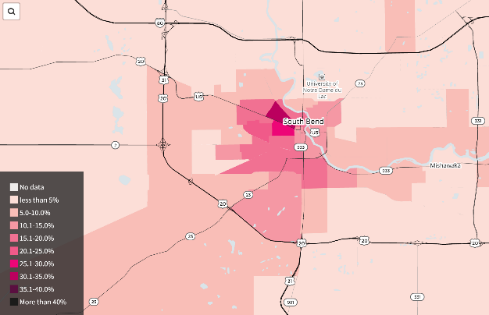 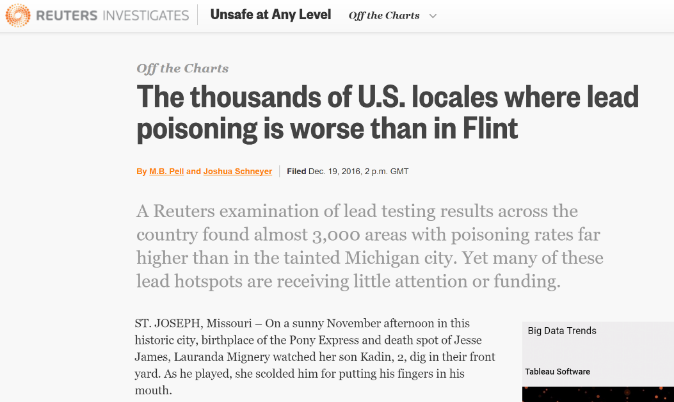 The Lead Screening Kit
Soil, dust and paint samples taken by a resident
Sent to lab at University of Notre Dame
Analyzed via XRF
Report returned to resident
Validation and translational potential
The lead screening kit is  an effective way to give individual households a tool to combat lead exposure
The screening kit and the traditional LIRA largely agree on lead hazards within individual households (~75 %), however, they sample slightly different things
Lead remains a public health hazard, especially in disinvested and impoverished areas and can cause significant neurological impacts